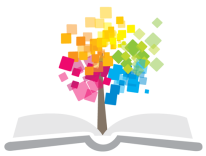 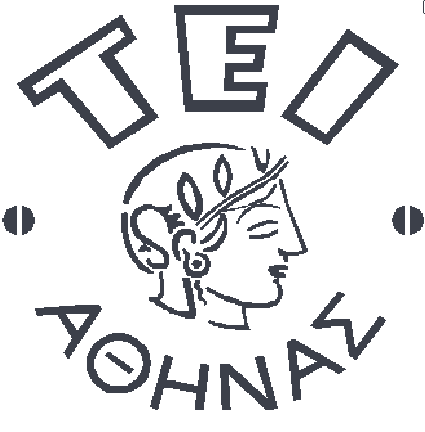 Ανοικτά Ακαδημαϊκά Μαθήματα στο ΤΕΙ Αθήνας
Φυσικοχημικές Μέθοδοι Διάγνωσης - Τεκμηρίωσης
Ενότητα 10: Μελέτη Περιπτώσεων Ι - Μη καταστρεπτική τεκμηρίωση 12 μεταβυζαντινών εικόνων της συλλογής Λοβέρδου BXM

Δρ. Αθηνά Α. Αλεξοπούλου-Αγοράνου
Τμήμα Συντήρησης Αρχαιοτήτων & Έργων Τέχνης
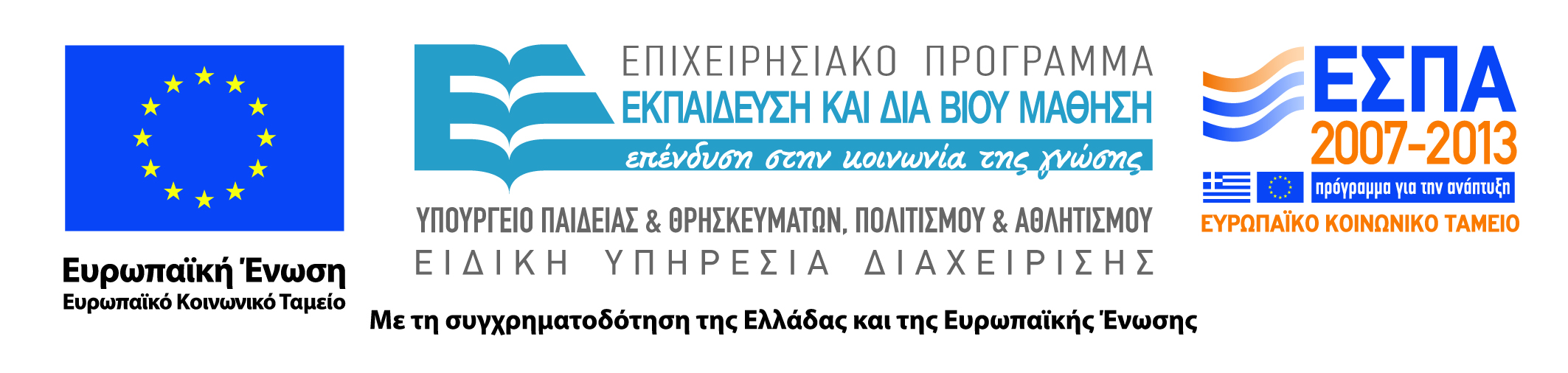 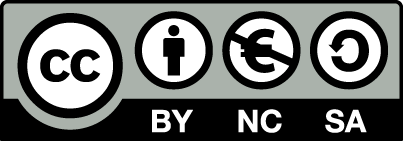 Η ενότητα βασίζεται
στην προφορική ανακοίνωση: Non – destructive documentation of 12, Post byzantine icons of the Loverdos’ Collection,  
των: Alexopoulou A., Koutsouris A., Konstantios D., Mariolopoulou P., Gerakari K., Xatzistylianou A., Psalti E., 2005
στο συνέδριο ART’05 8th International Conference on Non Destructive Investigations and Microanalysis for the Diagnostics and Conservation of the Cultural and Environmental Heritage, Lecce 15-19 May, Italy,
η οποία παρουσιάζει αποτελέσματα του ευρωπαϊκού ερευνητικού προγράμματος «CULTURE 2000/A2/GR-96-DiARTgnosis: Study of European Religious painting», REF2000/1182,  όπου ανάδοχος φορέας ήταν το Τμήμα Συντήρησης του ΤΕΙ Αθήνας.
Aim of the present study
the recording and extraction of the conservation and documentation elements of Byzantine and post Byzantine icons 

The establishment of a differential diagnosis system for the identification of an icon
Physicochemical methodology and documentation flow chart
Information collected using the non destructive methods is related to:
The documentation of the state of    
	 preservation / conservation
 The characterization of the materials,
 The construction technique,
 Dating and 
 Authenticity
Different types of damages
Damages of the varnish layer: Cracking, drops, embrittlement, blooming, oxidation, shrinkage, incongruity 

Damages of the paint layer: Cracking, losses, drops, detachment and bulges, weakening, fading. 

Damages of the preparation layer: Cracking, losses, weakening and pulverization

Damages of the textile support: Weakening due to the wooden support’s humidity.

Damages of the wooden support: Losses of wood, cracks, knots, damages due to the presence of nails, damages which are caused by the assembly of pieces of wood, damages which are due to the presence of micro organisms.
Cases of damages recorded
Cracking of the varnish (1/ 3)
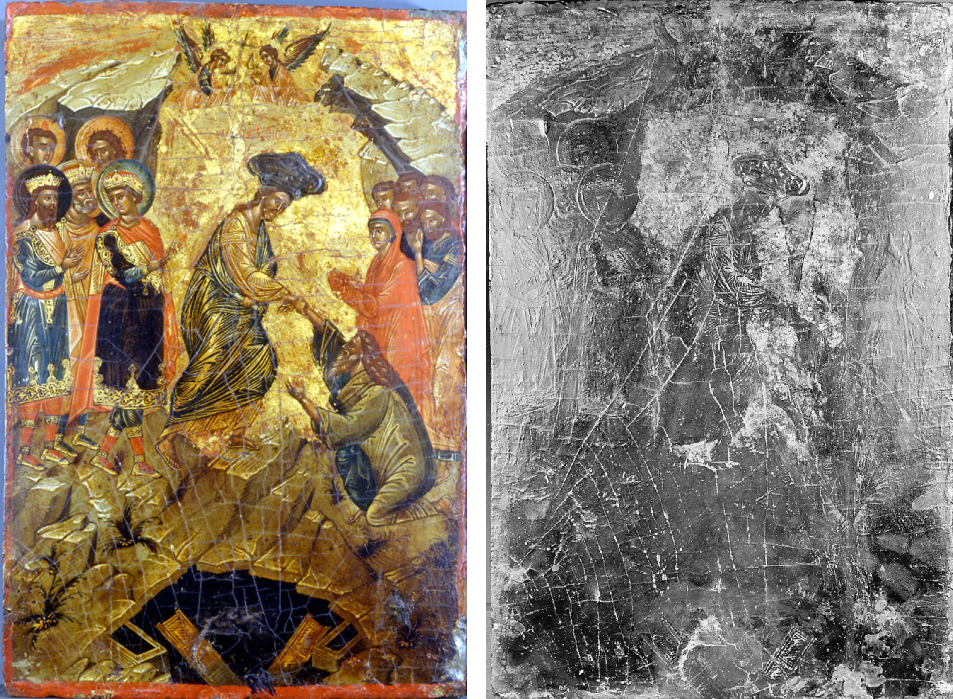 Visible photo
Ultraviolet reflection
Detail: Descend into Hell, End of the 16th  century, Athens, Byzantine and Christian Museum, Λ. 317-Σ.Λ. 269
Cracking of the varnish (2/3)
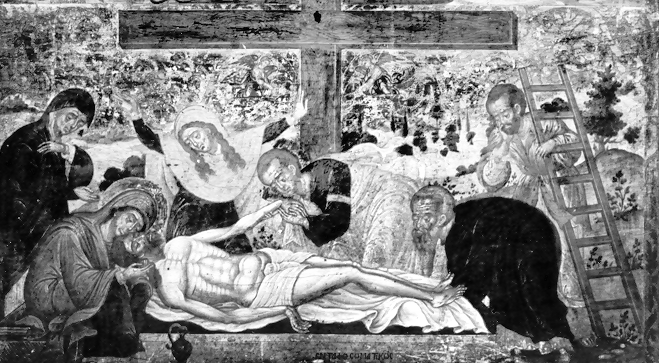 UV fluorescence
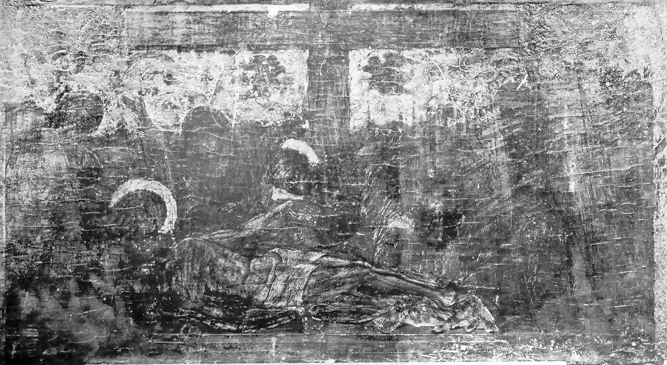 UV reflection
Detail: Theodoros Poulakes: The Lamentation, The Descent to Hell, The Holy Trinity, 17th century, Athens, Byzantine and Christian Museum, Λ. 360-Σ.Λ. 310
Cracking of the varnish (3/3)
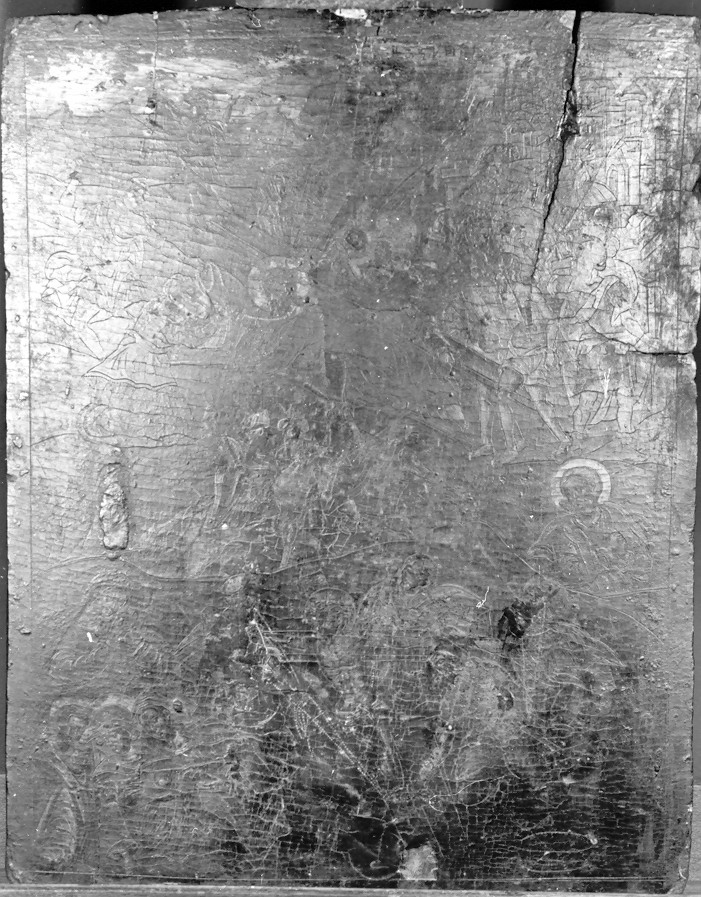 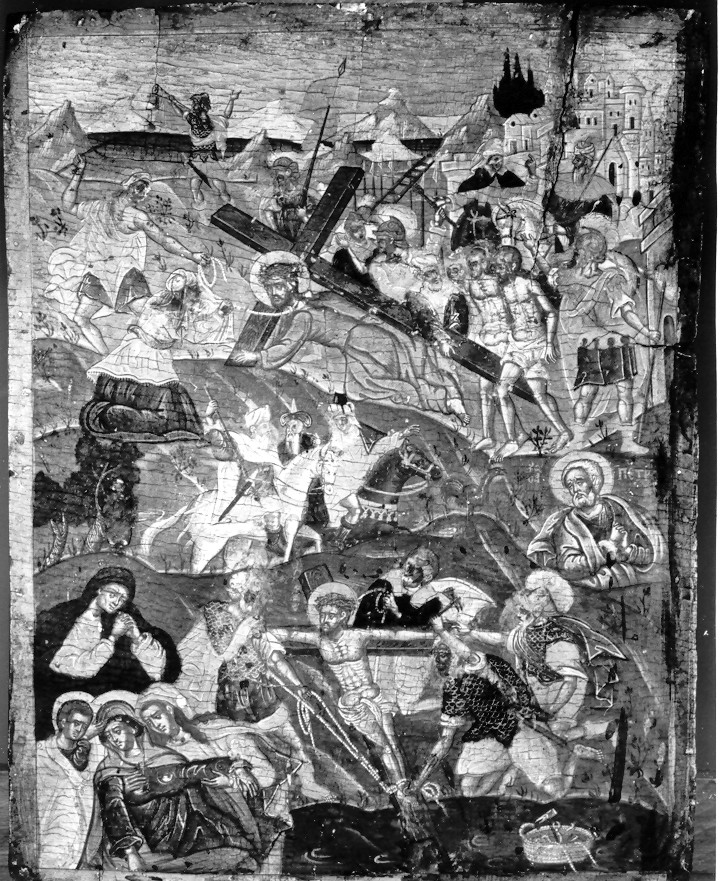 UV Reflection
UV Fluorescence
Detail: The Procession to Calvary and the Nailing to the Cross, 17th  century, Λ. 300- Σ.Λ. 255.
Spots over the varnish
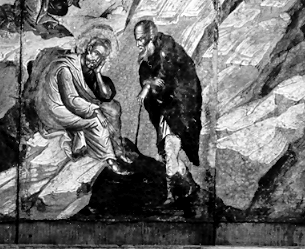 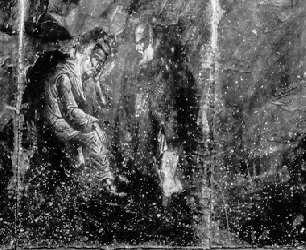 Ultraviolet reflection
UV fluorescence
Detail: Nikolaos Kallergis: The Nativity,Early 18th century, Athens,Byzantine and Christian Museum, Λ.404
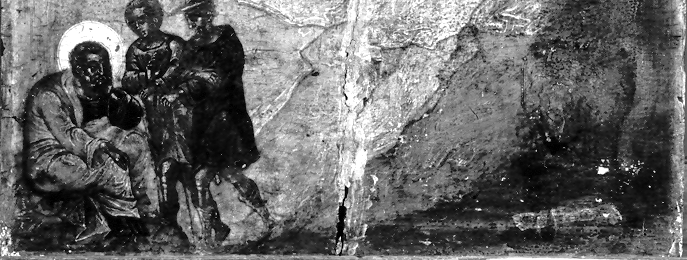 UV fluorescence
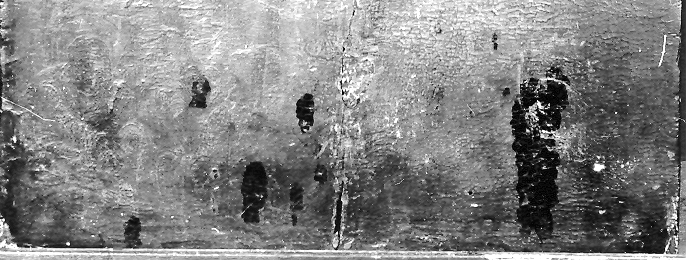 Ultraviolet reflection
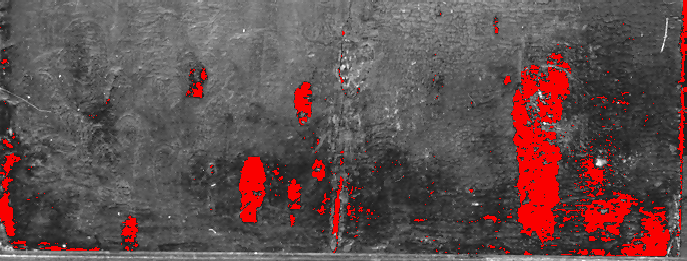 Digital processing
Detail: The Nativity, 18th  century, Athens, Byzantine and Christian Museum, Λ. 511-ΣΛ. 444
Alteration of varnish (1/2)
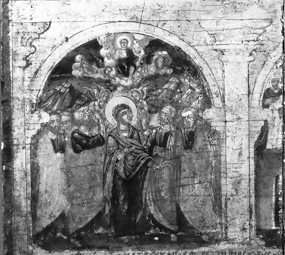 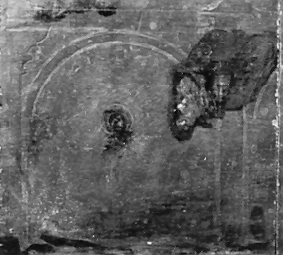 UV Reflection
UV fluorescence
Detail: Nine Scenes from the Life of Christ and of the Virgin Mary, 18th  century Athens, Byzantine and Christian Museum, Λ. 521-Σ.Λ. 450
Alteration of varnish (2/2)
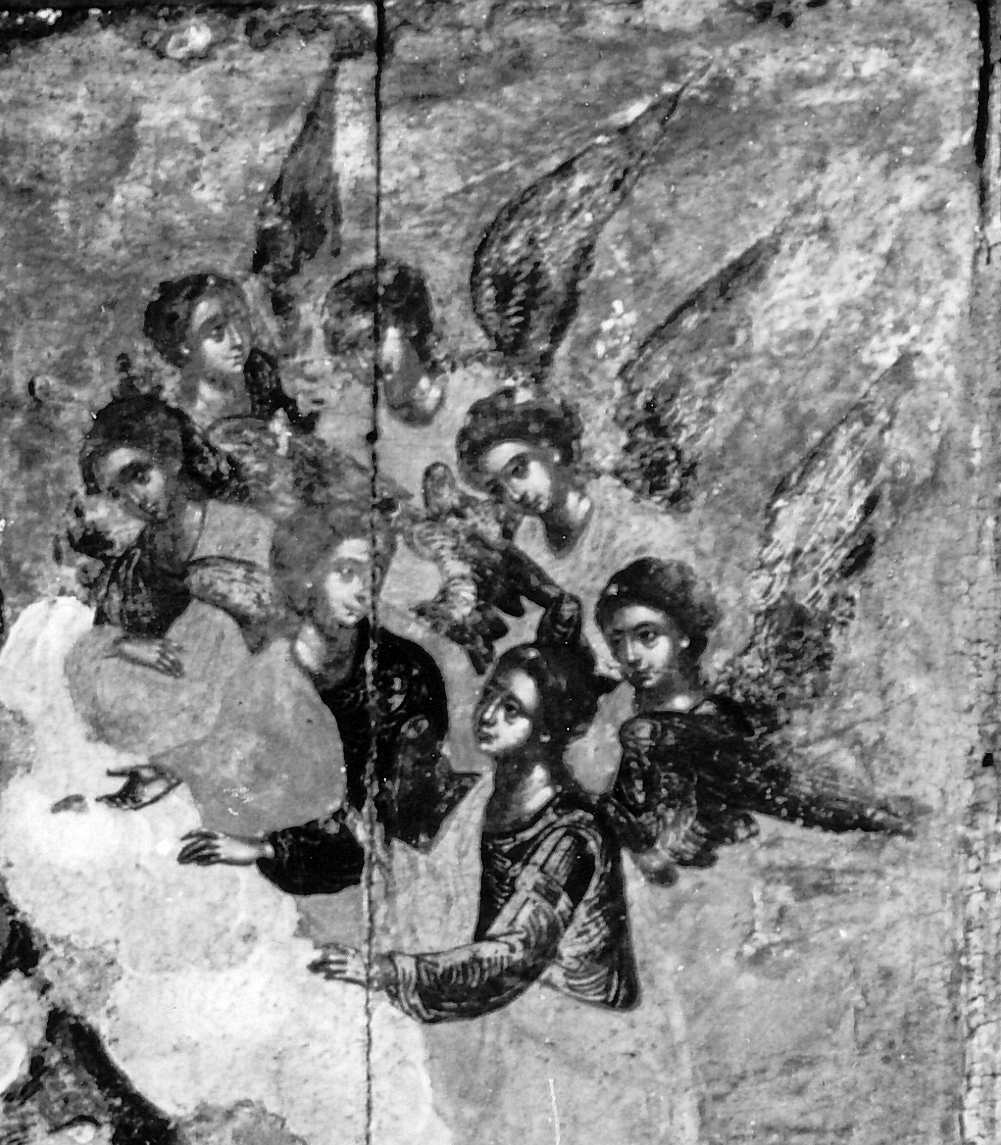 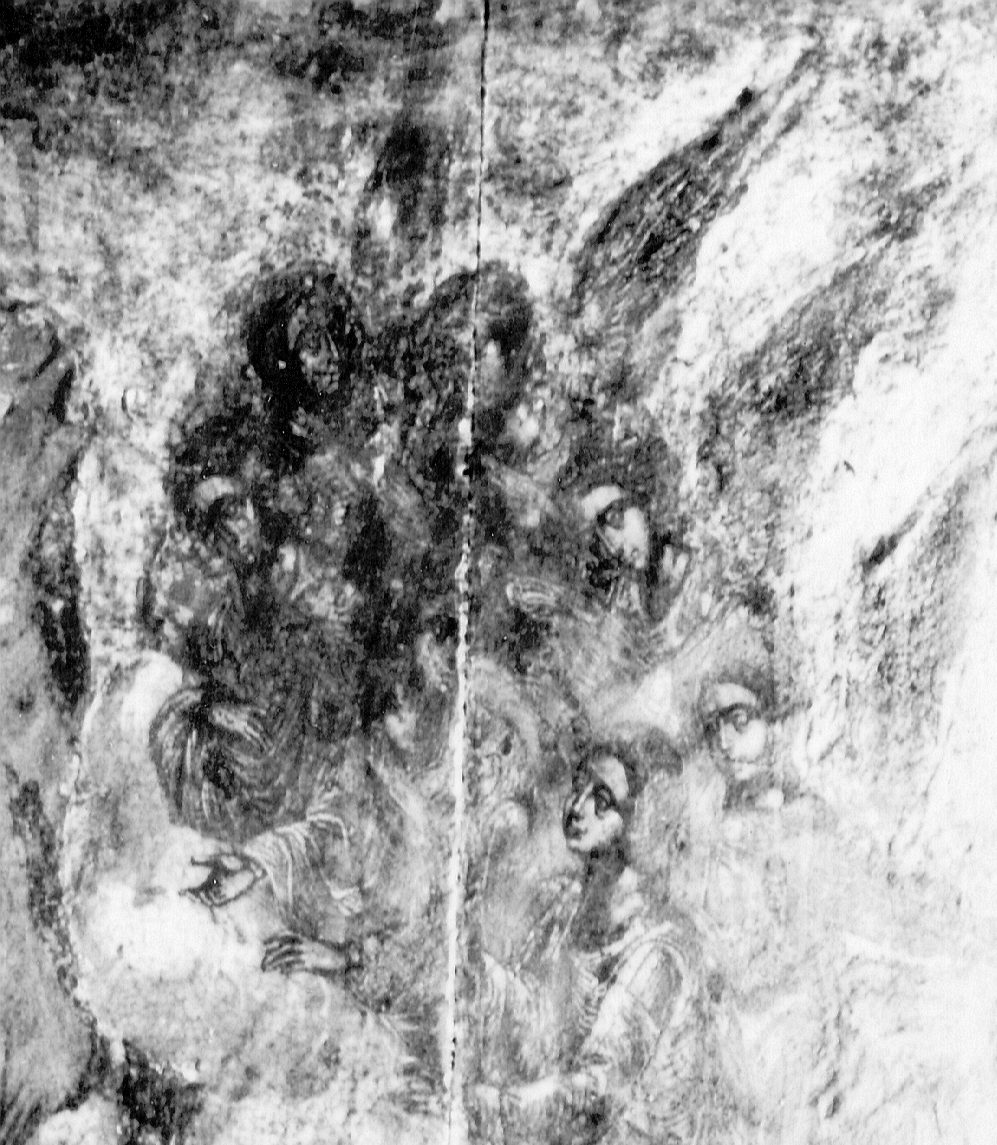 UV fluorescence
UV Reflection
Detail: Nikolaos Kallergis: The Nativity, Early 18th century, Athens, Byzantine and Christian Museum, Λ.404
Retouches (1/2)
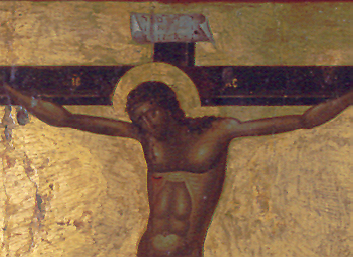 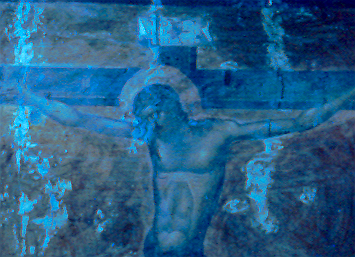 UV fluorescence
Visible
Detail: The Crucifixion, 16th century, Meas. 91,9 x 60,7 cm, Athens, Byzantine and Christian Museum, Λ. 518-Σ.Λ. 448
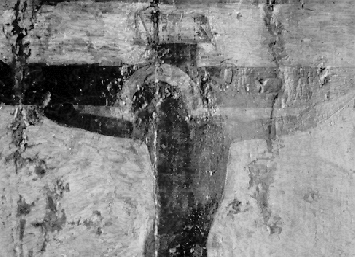 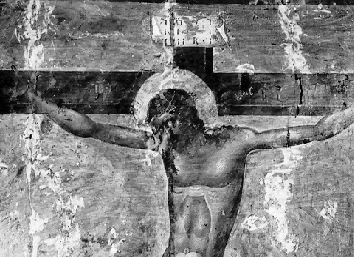 UV Reflection
UV fluorescence
Retouches (2/2)
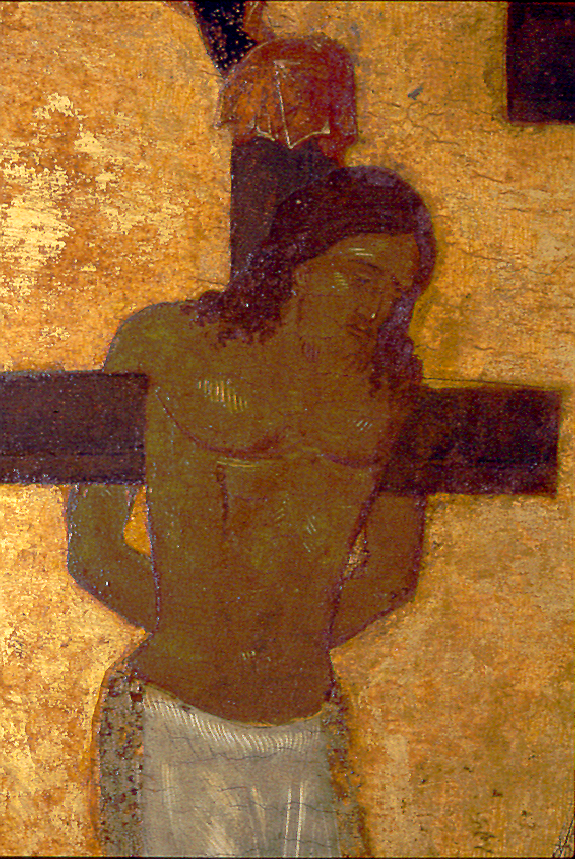 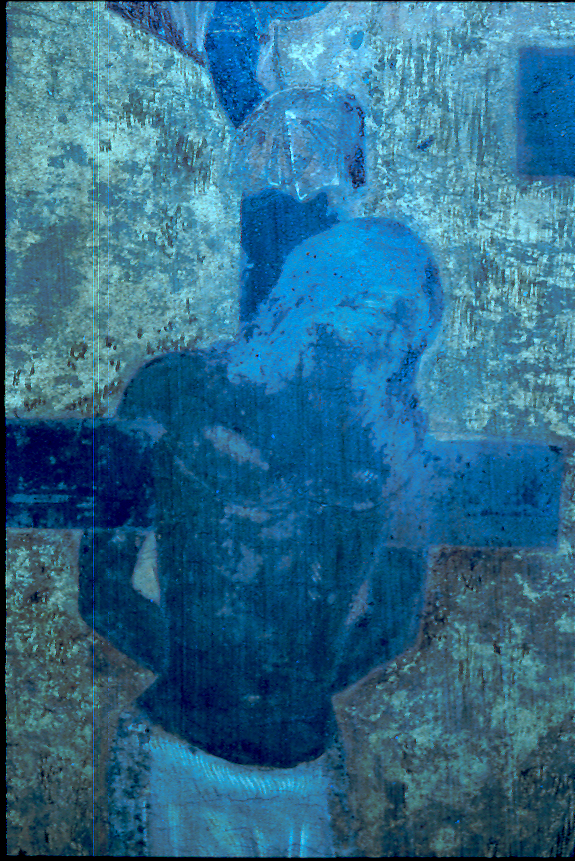 Ultraviolet fluorescence
Visible
Detail: The Crucifixion (Lampardos), Beginning of the 17th century, Athens, Byzantine and Christian Museum, Λ. 532-Σ.Λ. 460
Blooming (1/2)
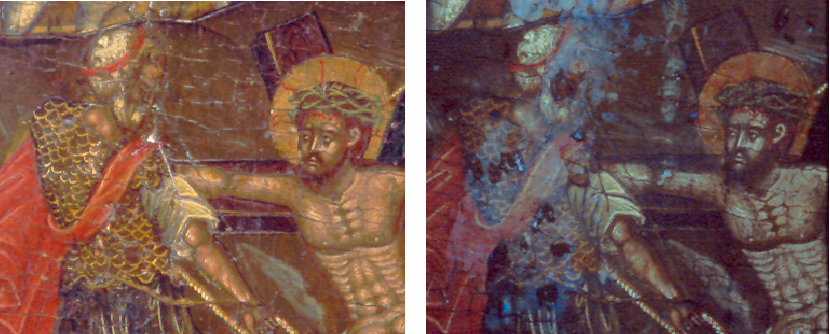 Visible photography
Ultraviolet fluorescence photography
Detail: The Procession to Calvary and the Nailing to the Cross, 17th  century, Λ. 300- Σ.Λ. 255.
Blooming (2/2)
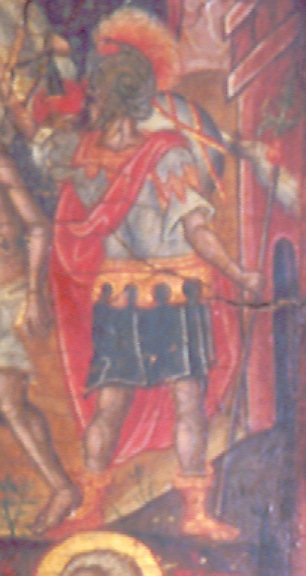 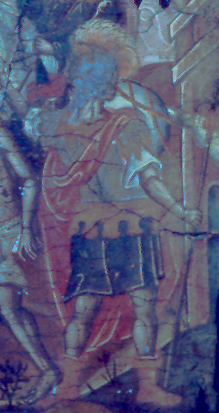 Visible
Ultraviolet fluorescence
Detail: The Procession to Calvary and the Nailing to the Cross, 17th  century, Λ. 300- Σ.Λ. 255.
Cracking hardly observed in the visible and fully detected in the infrared
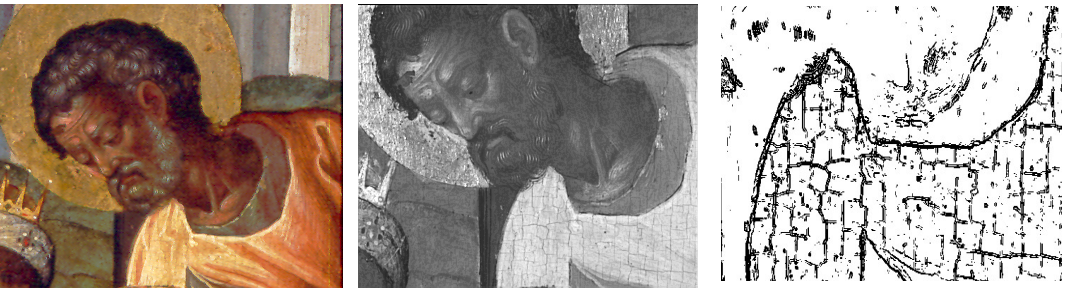 Visible
Infrared reflectogram
digital processing
Detail: Emmanuel Tzanes: The Adoration of the Magi, 1667., Λ. 453-Σ.Λ. 395
Differentiation of the cracking in neighborhood areas
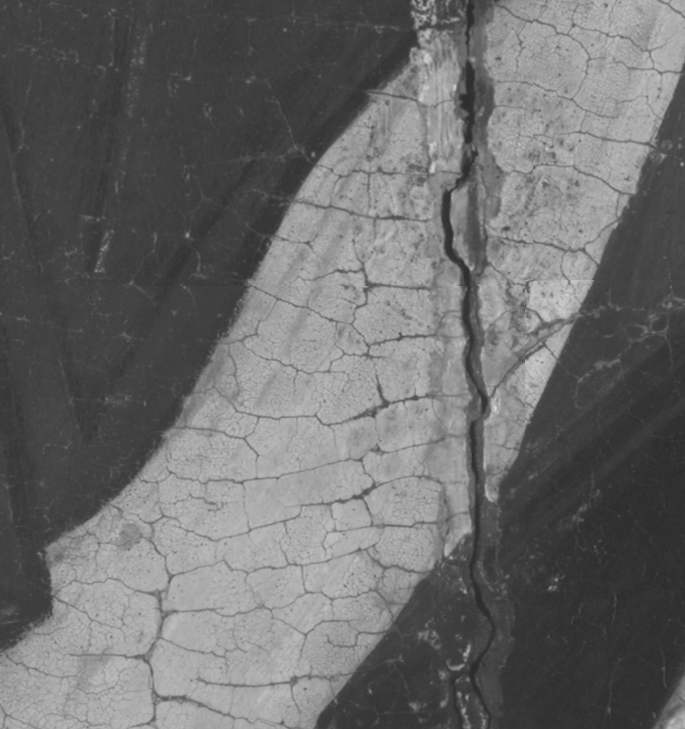 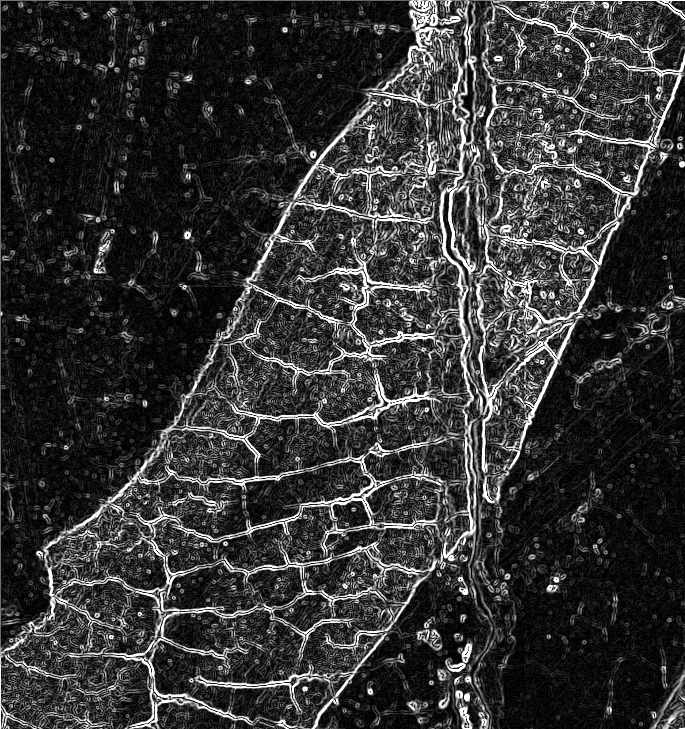 Infrared reflectogram
Digital processing
Detail: Emmanuel Tzanes: The Adoration of the Magi, 1667., Λ. 453-Σ.Λ. 395
Cracking observed in the visible and detected in the infrared: cracking of the paint layer
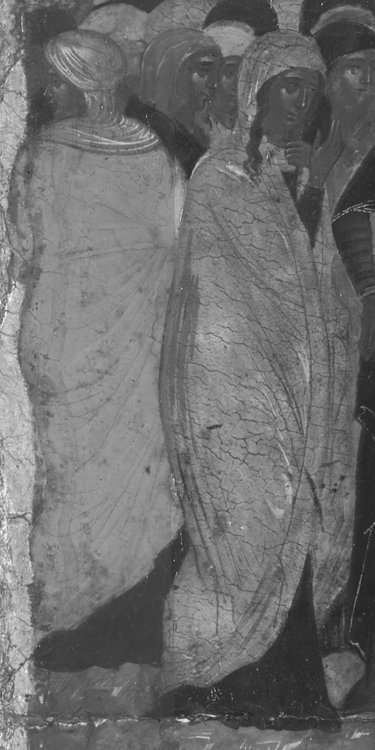 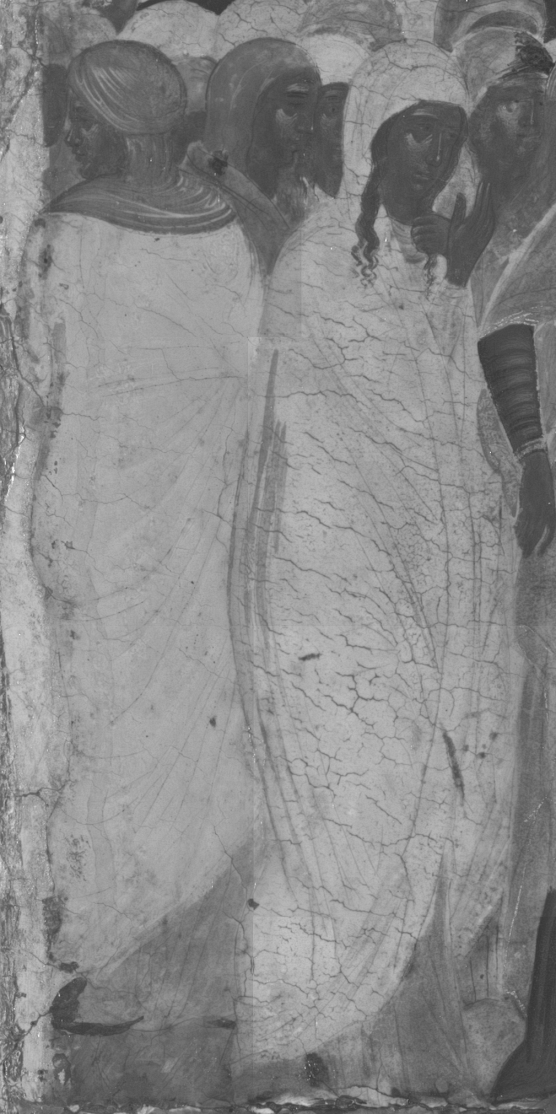 Infrared reflectogram
Visible reflectogram
Detail: The Crucifixion (Lampardos), Beginning of the 17th century, Athens, Byzantine and Christian Museum, Λ. 532-Σ.Λ. 460
Cracking observed in the visible and not detected in the infrared: cracking of the superficial layer
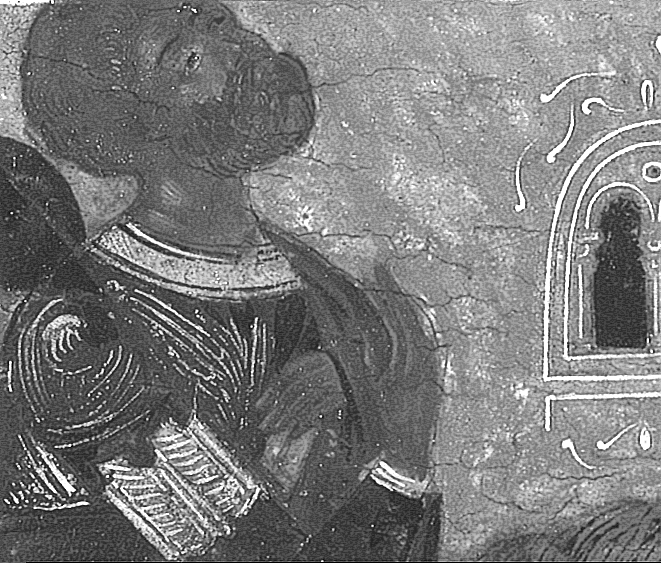 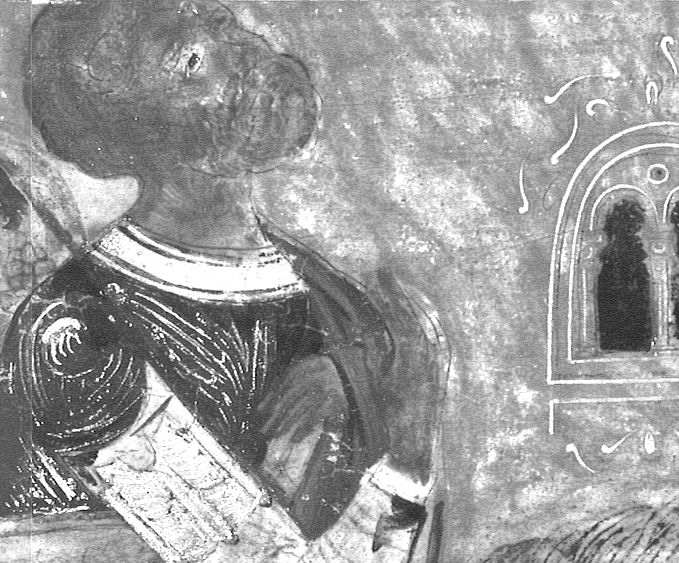 Visible reflectogram
Infrared reflectogram
Detail: The Crucifixion (Lampardos), Beginning of the 17th century, Athens, Byzantine and Christian Museum, Λ. 532-Σ.Λ. 460
Transparency (1/5)
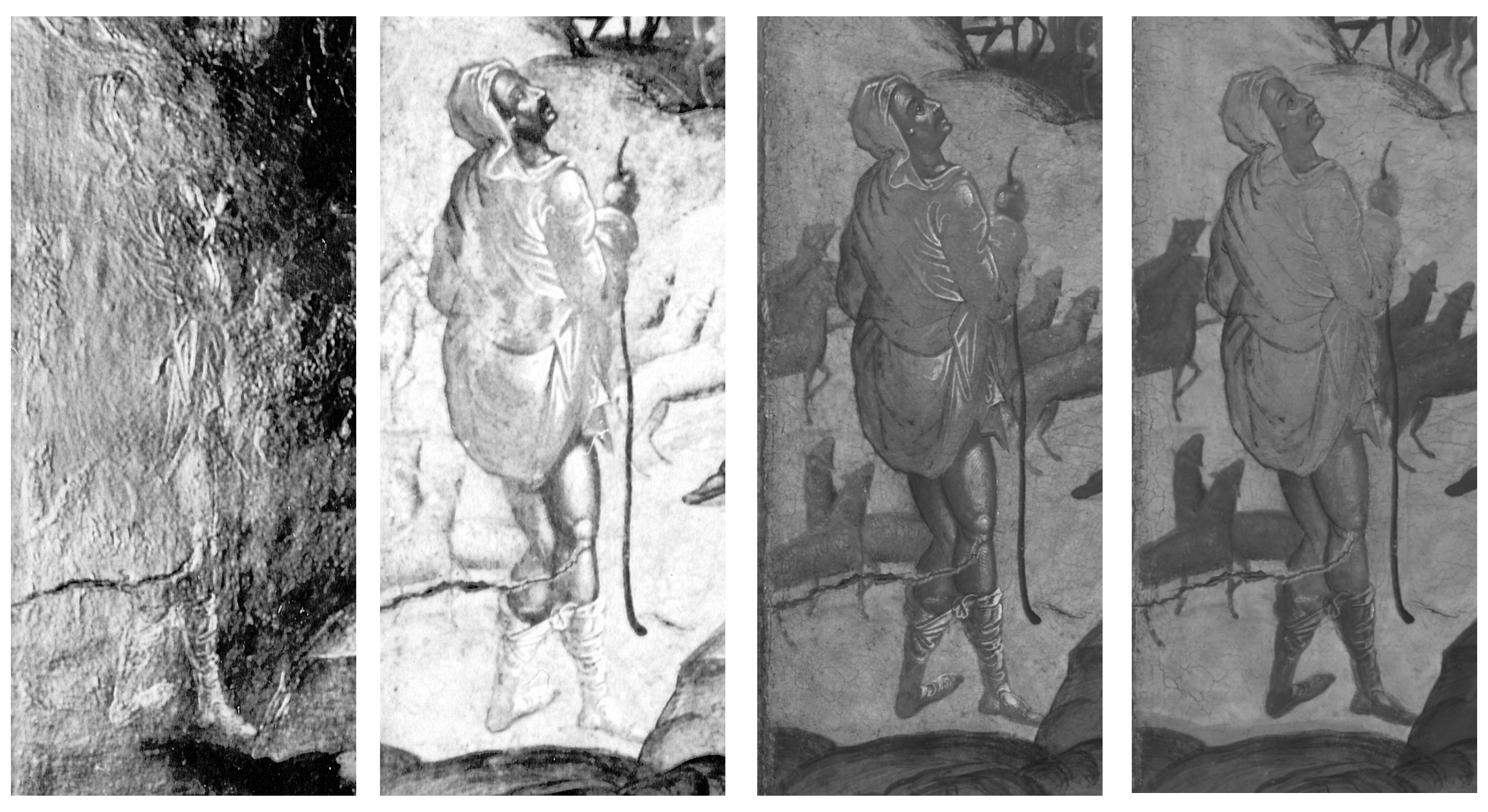 Visible
IR  reflectogram
UV reflection
UV fluorescence
Detail: Nikolaos Kallergis: The Nativity,Early 18th century, Athens,Byzantine and Christian Museum, Λ.404
Transparency (2/5)
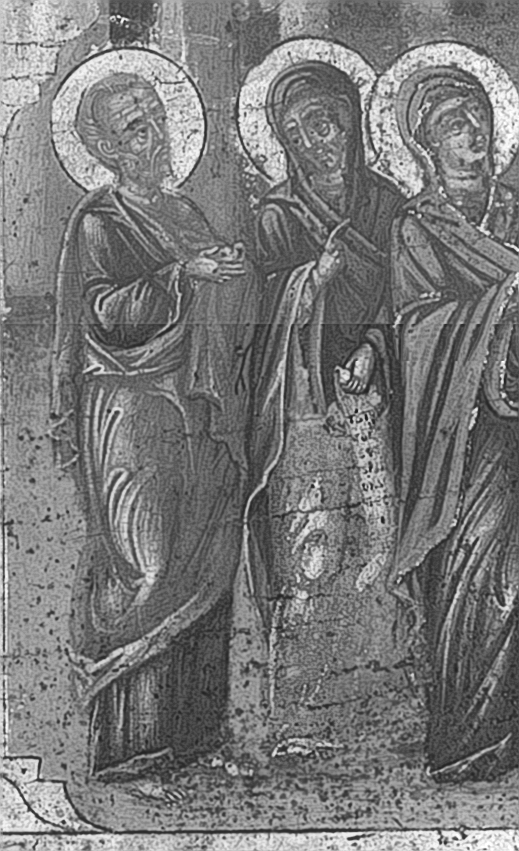 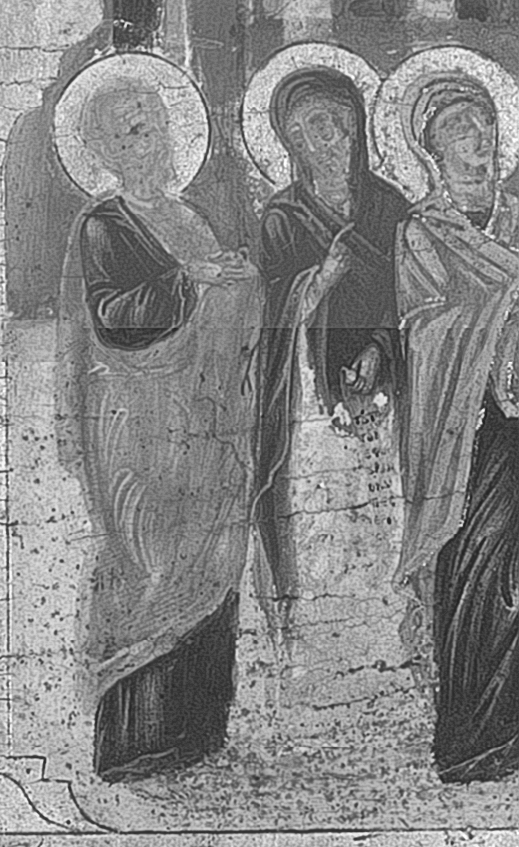 Visible reflectogram
Infrared reflectogram
Detail: Nine Scenes from the Life of Christ and of the Virgin Mary, 18th  century, Athens, Byzantine and Christian Museum, Λ. 521-Σ.Λ. 450
Transparency (3/5)
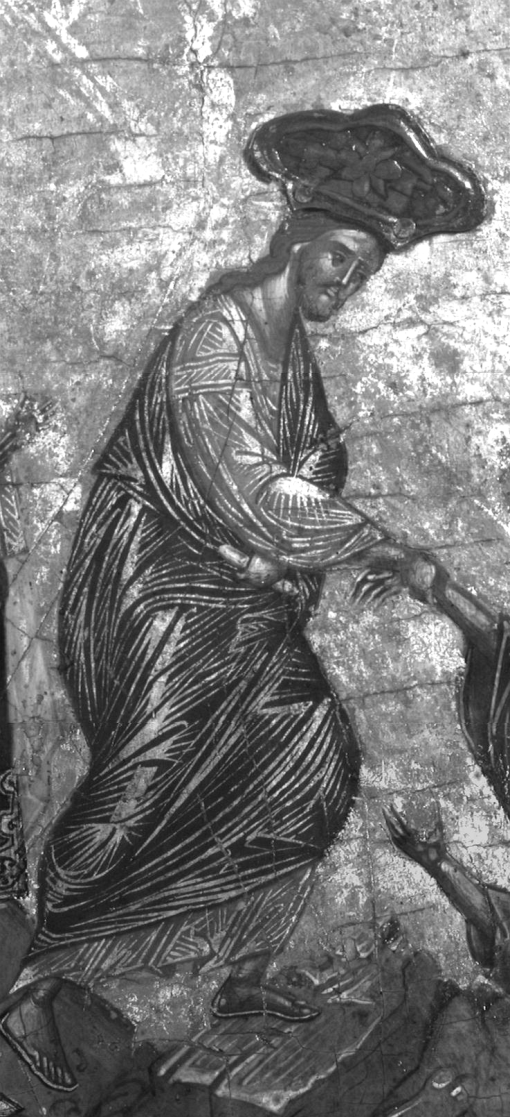 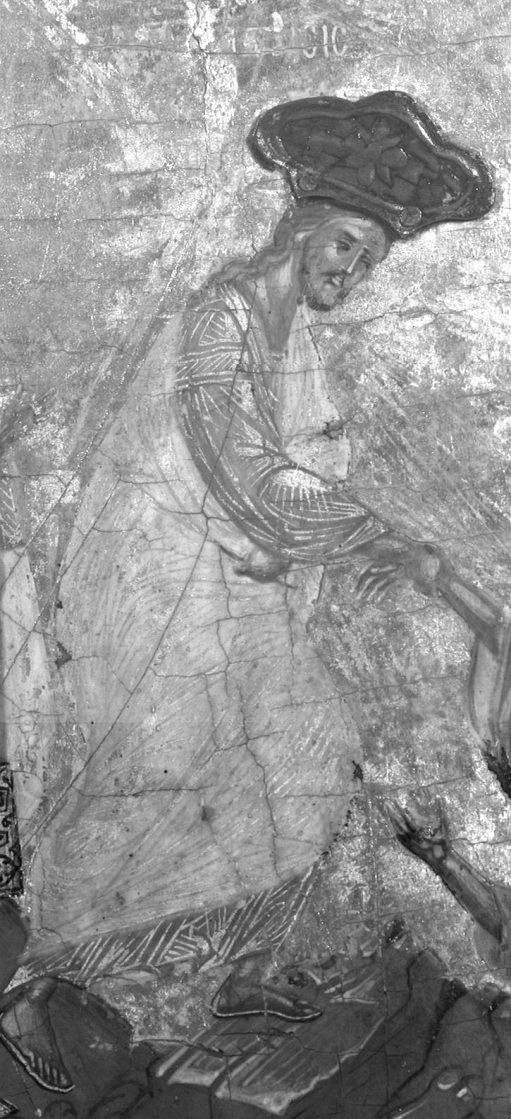 Visible reflectogram
Infrared reflectogram
Detail: Descend into Hell, End of the 16th  century, Athens, Byzantine and Christian Museum, Λ. 317-Σ.Λ. 269
Transparency (4/5)
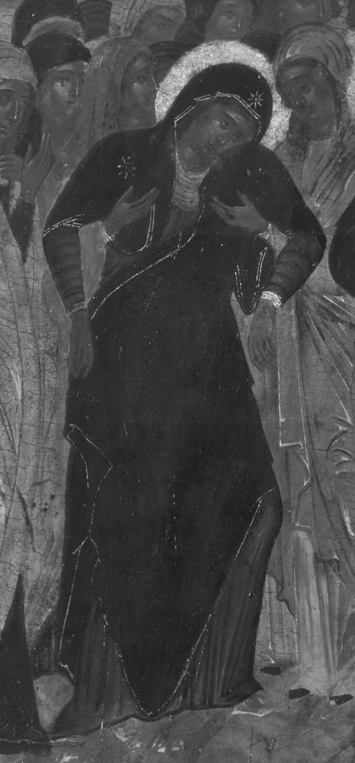 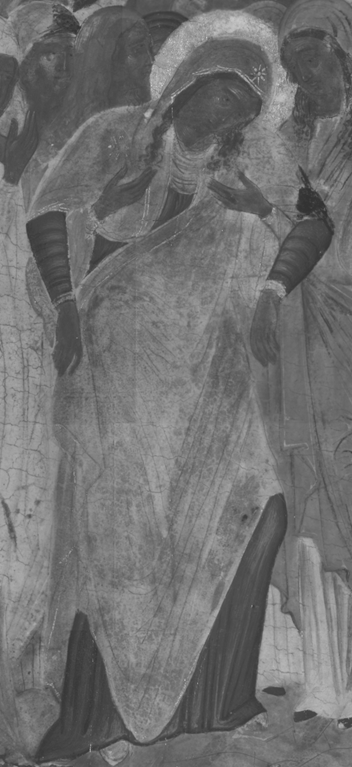 Infrared reflectogram
Visible reflectogram
Detail: The Crucifixion (Lampardos), Beginning of the 17th century, Athens, Byzantine and Christian Museum, Λ. 532-Σ.Λ. 460
Transparency (5/5)
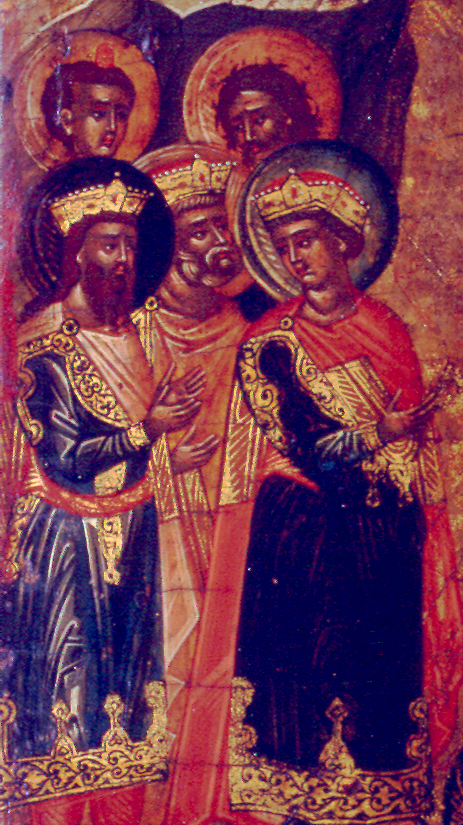 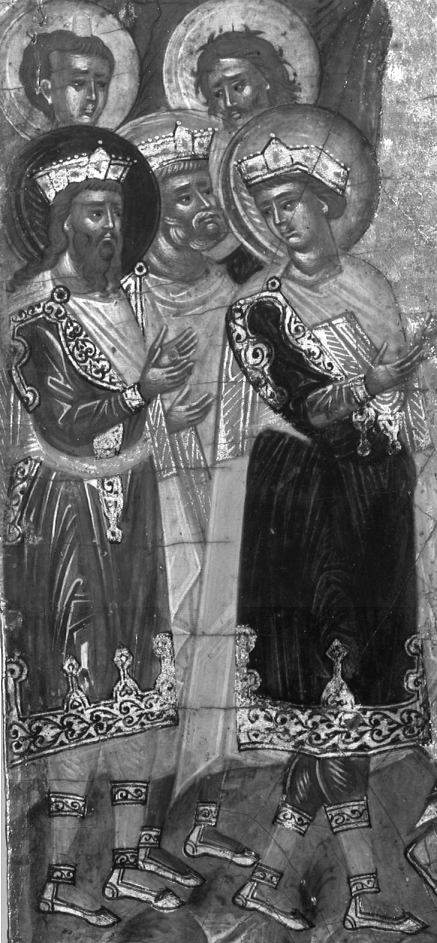 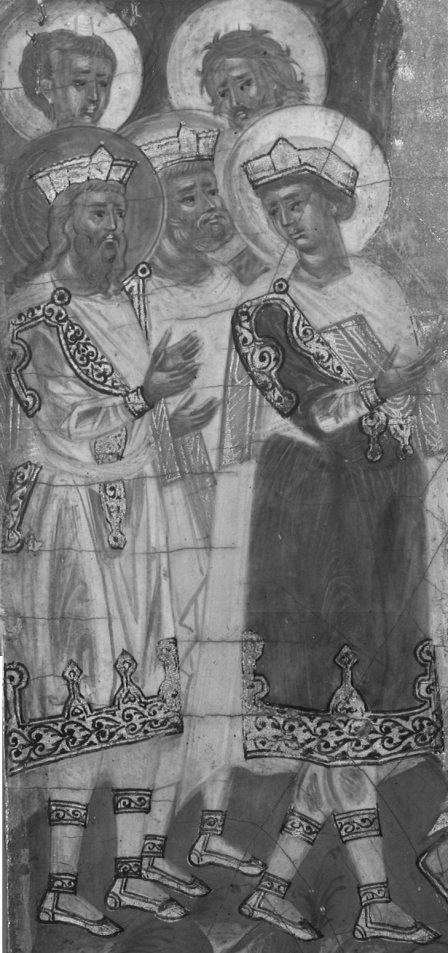 Visible reflectogram
Infrared reflectogram
Visible
Detail: Descend into Hell, End of the 16th  century, Athens, Byzantine and Christian Museum, Λ. 317-Σ.Λ. 269
Detection of  initial drawing (1/2)
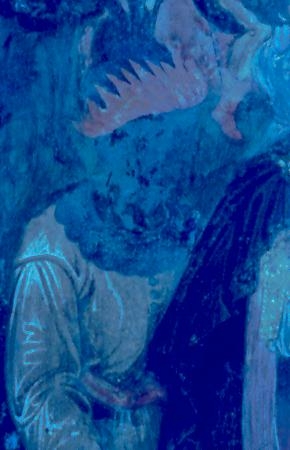 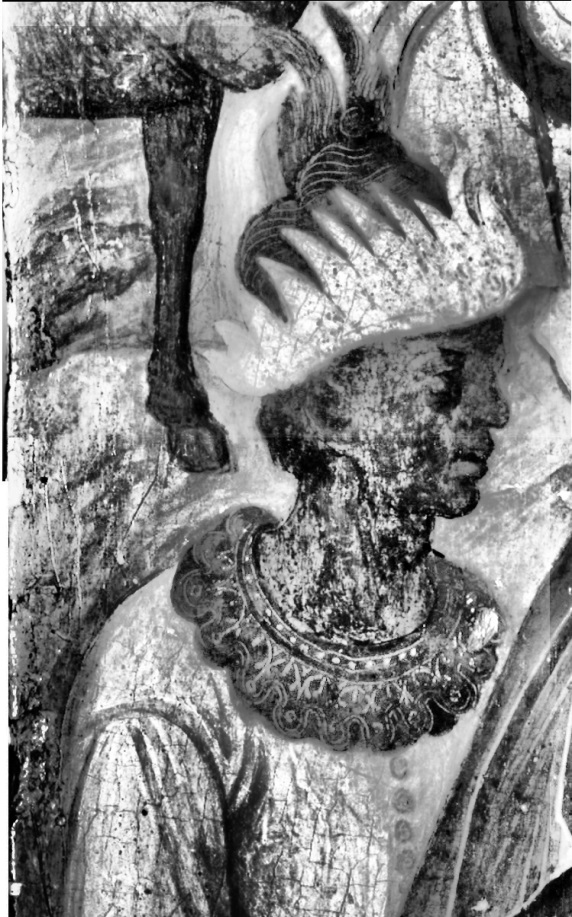 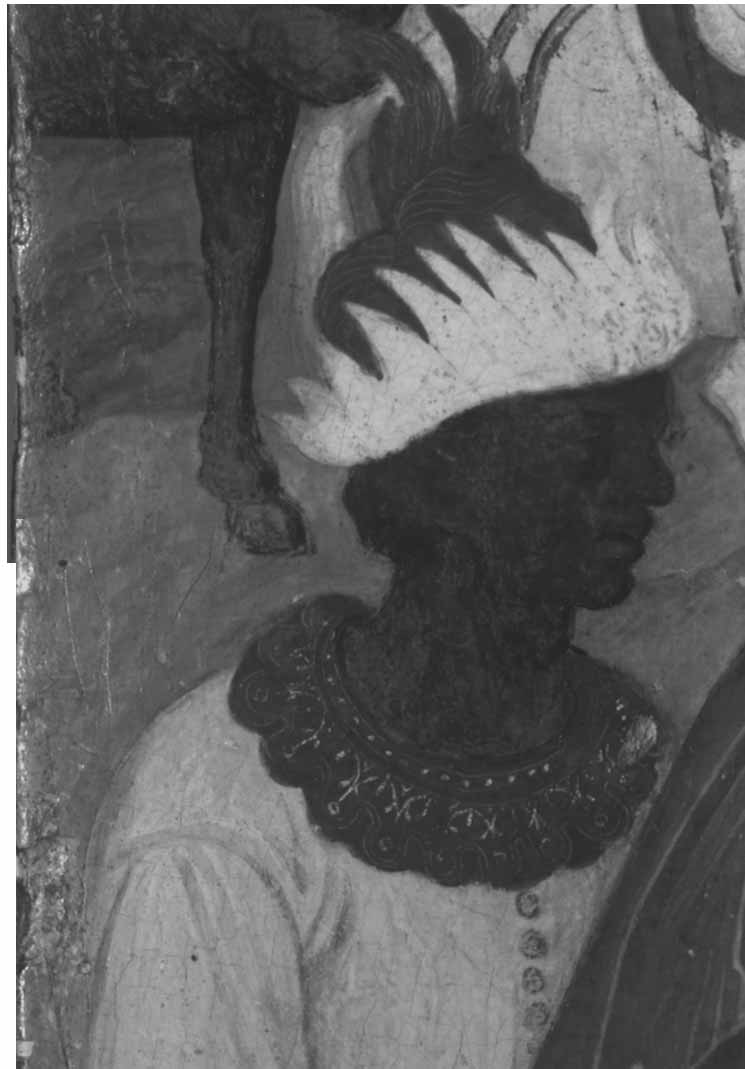 Ultraviolet fluorescence
Digital processing
Infrared reflectogram
Detail: Emmanuel Tzanes: The Adoration of the Magi, 1667.Λ. 453-Σ.Λ. 395
Detection of  initial drawing (2/2)
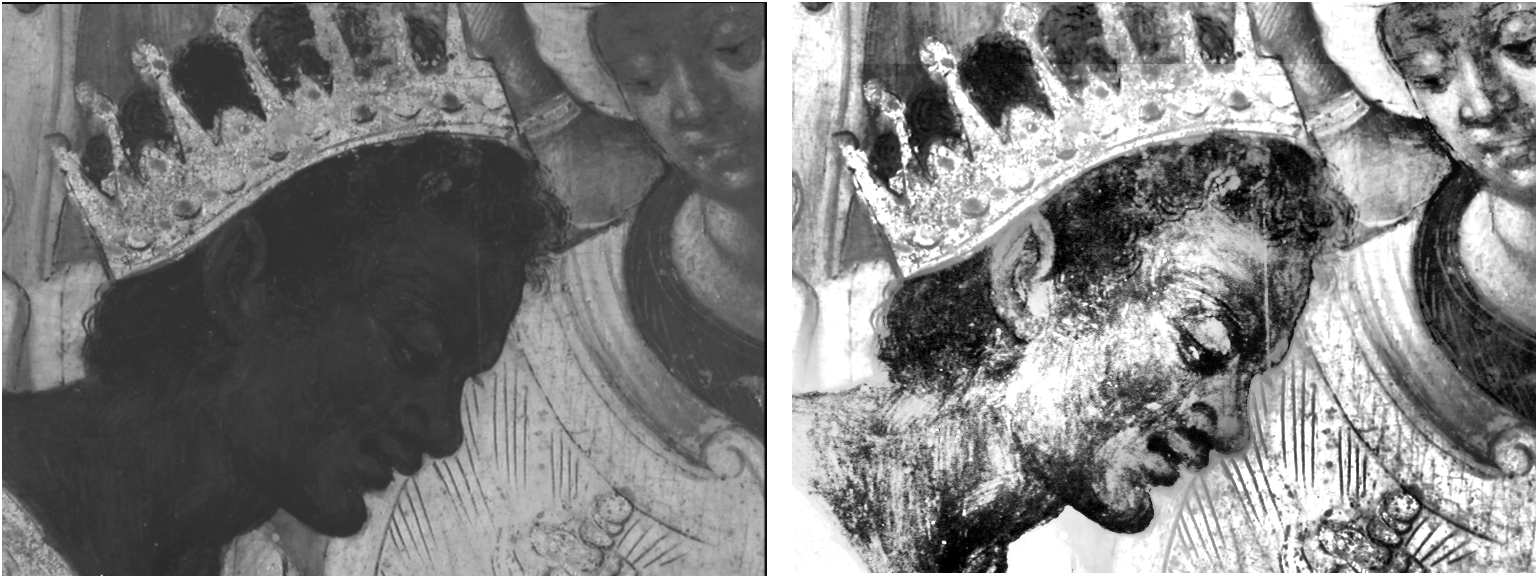 Infrared reflectogram
Digital processing
Detail: Emmanuel Tzanes: The Adoration of the Magi, 1667.Λ. 453-Σ.Λ. 395
Over paintings (1/2)
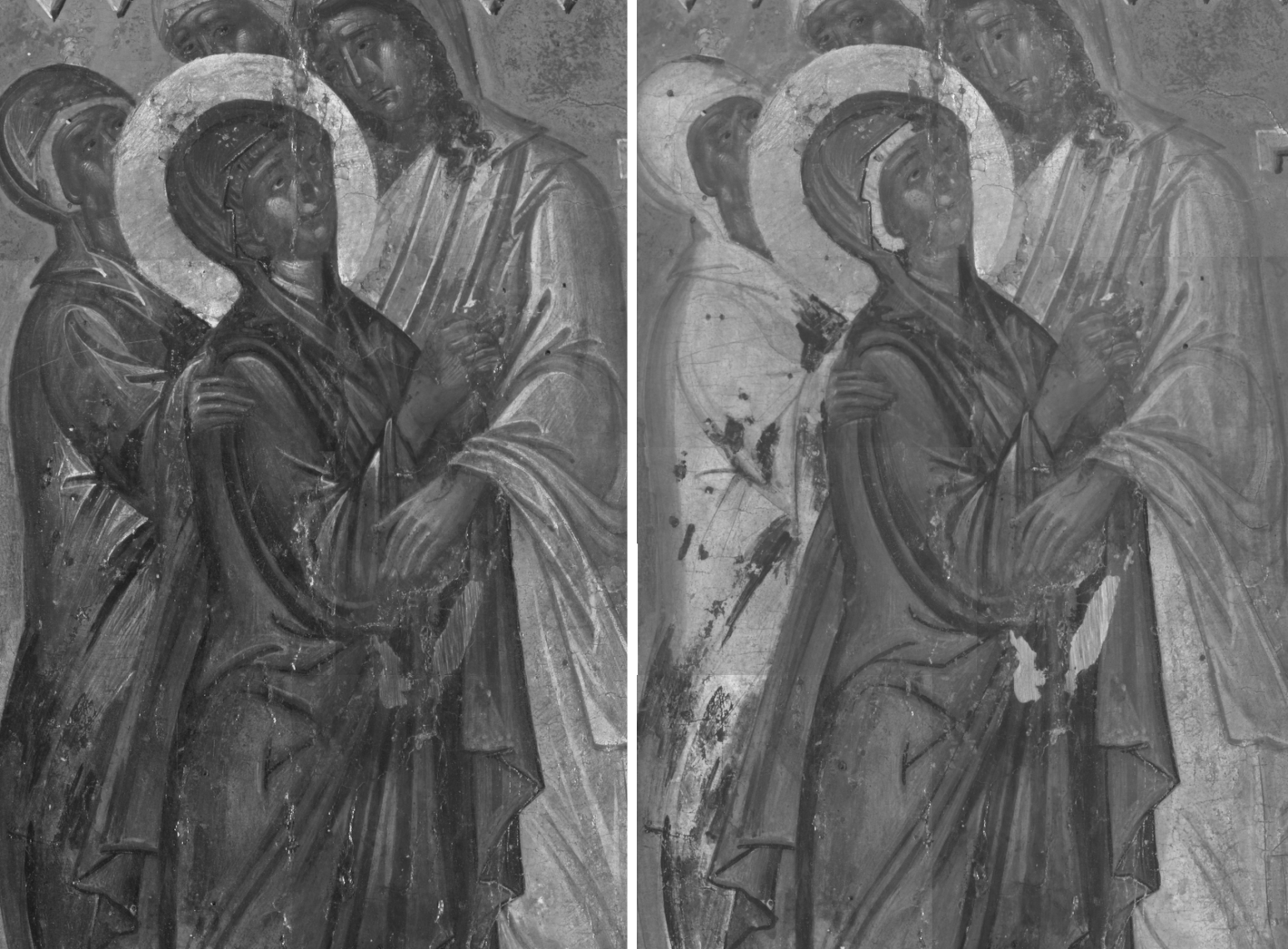 Visible reflectogram
Infrared reflectogram
Detail: The Crucifixion, 16th century, Meas. 91,9 x 60,7 cm, Athens, Byzantine and Christian Museum, Λ. 518-Σ.Λ. 448
Over paintings (2/2)
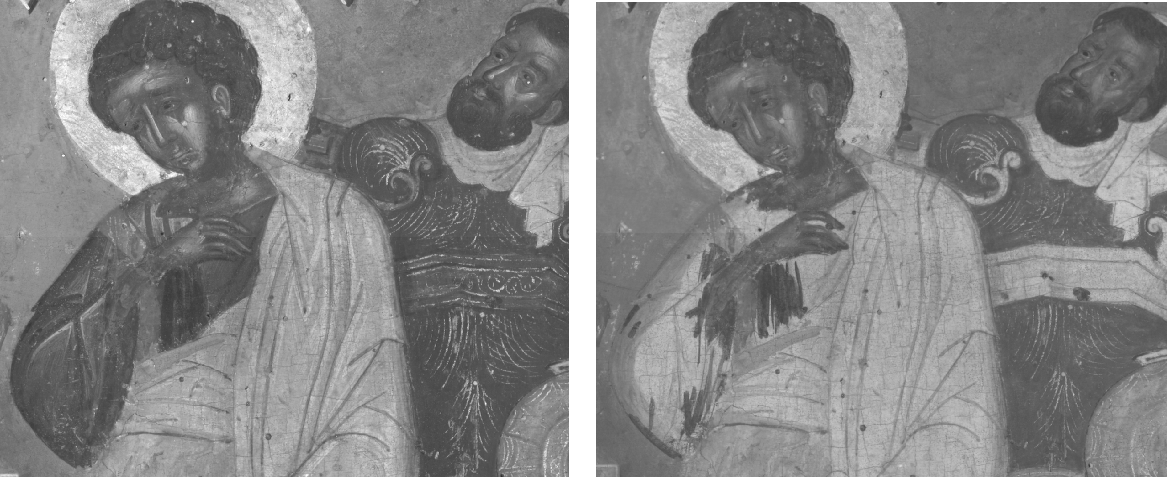 Visible reflectogram
Infrared reflectogram
Detail: The Crucifixion, 16th century, Meas. 91,9 x 60,7 cm, Athens, Byzantine and Christian Museum, Λ. 518-Σ.Λ. 448
Stylistic elements
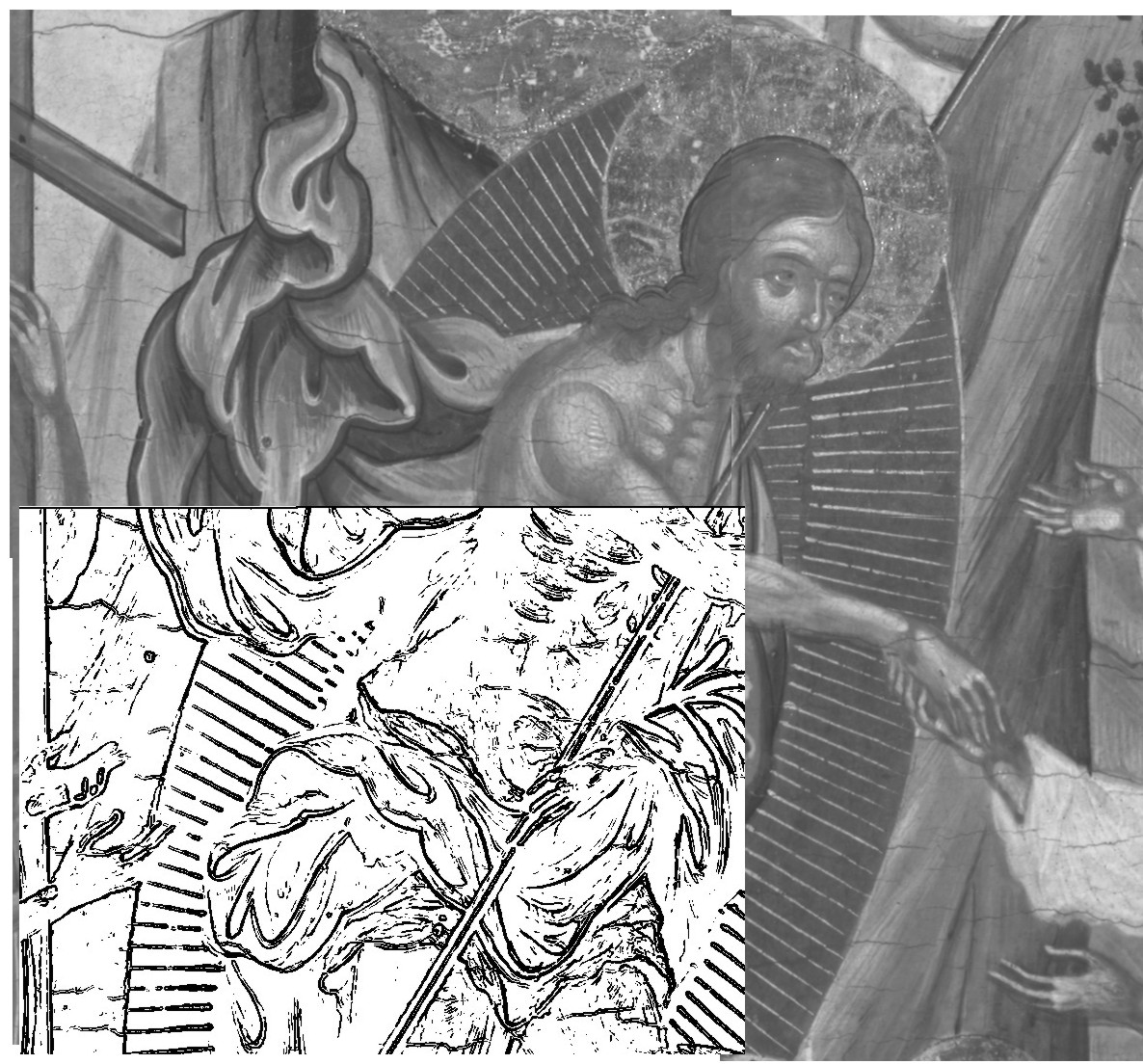 Infrared reflectogram and digital processing
Detail: Theodoros Poulakes: The Lamentation, The Descent to Hell, The Holy Trinity, 17th century, Athens, Byzantine and Christian Museum, Λ. 360-Σ.Λ. 310
Writings – signatures (1/2)
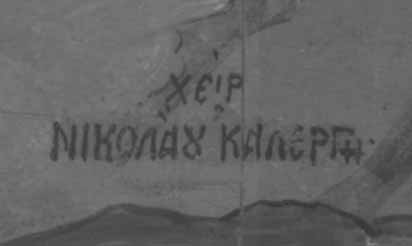 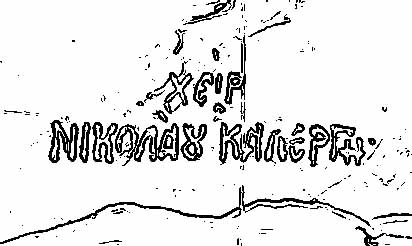 Visible reflectogram
Digital processing
Detail: Nikolaos Kallergis: The Nativity,Early 18th century, Athens,Byzantine and Christian Museum, Λ.404
Writings – signatures (2/2)
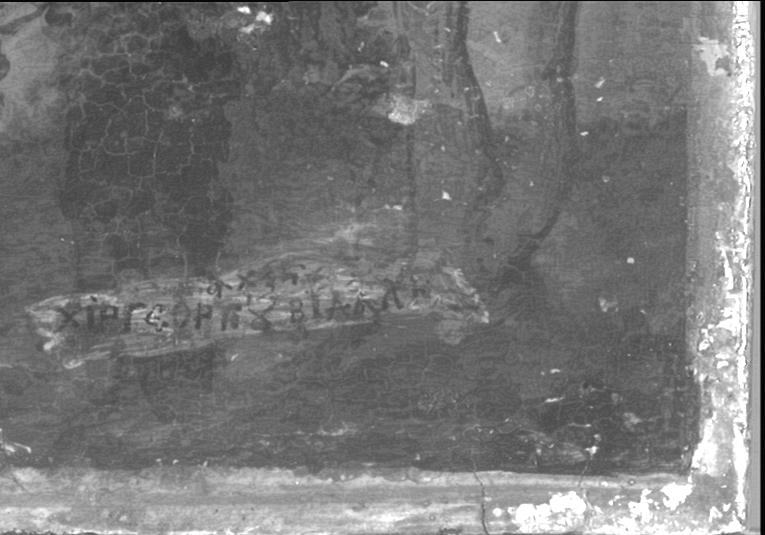 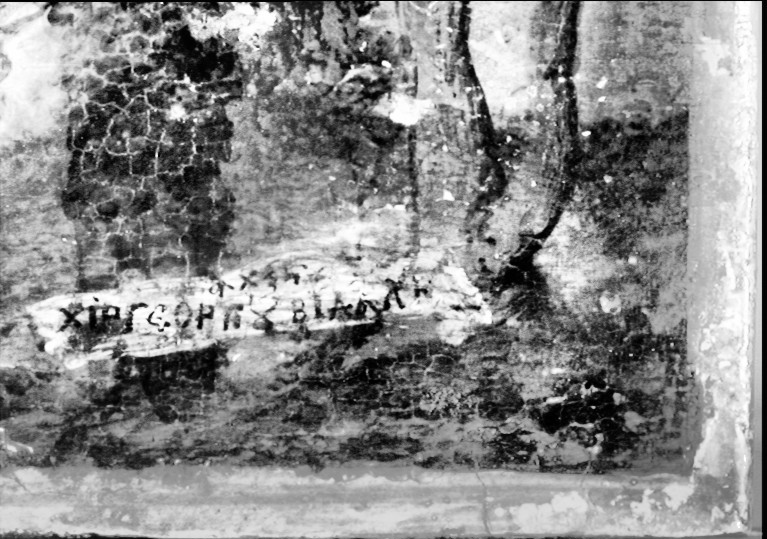 Infrared reflectogram
Visible reflectogram
«ΧΕΙΡ ΓΕΩΡΓΙΟΥ ΒΙΔΑΛΗ, 1666» 
(HAND of GEORGE VIDALIS, 1666)
Detail: The Nativity, 18th  century, Athens, Byzantine and Christian Museum, Λ. 511-ΣΛ. 444
“Behold the Man” 16th century anonymous painter (1/3)
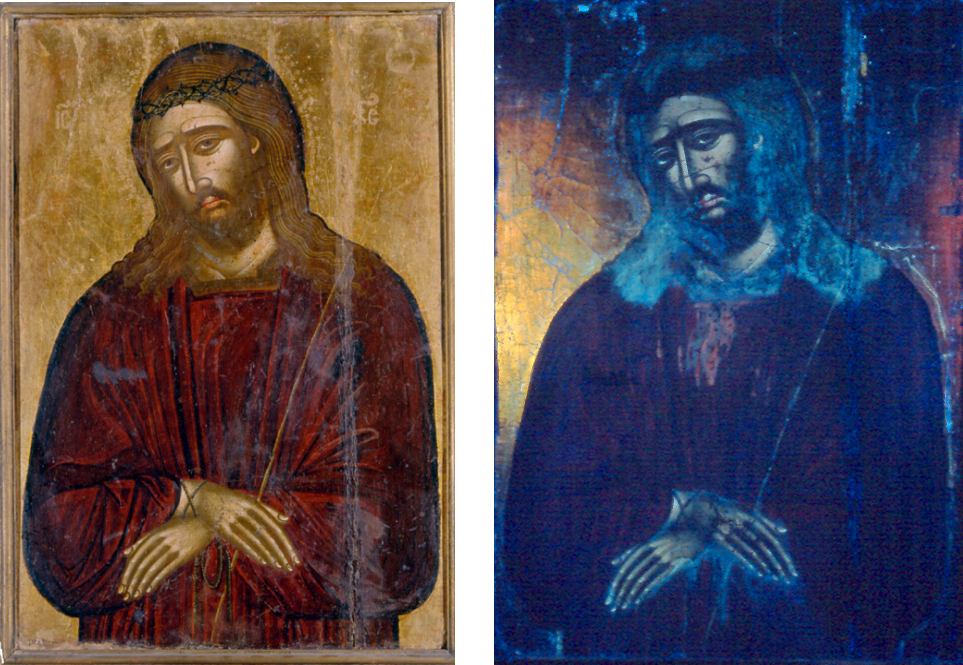 Visible  photography
Ultraviolet fluorescence
Detail: Behold the Man, 16th century. Athens. Byzantine and Christian Museum, Λ. 452- ΣΛ394
“Behold the Man” 16th century anonymous painter (2/3)
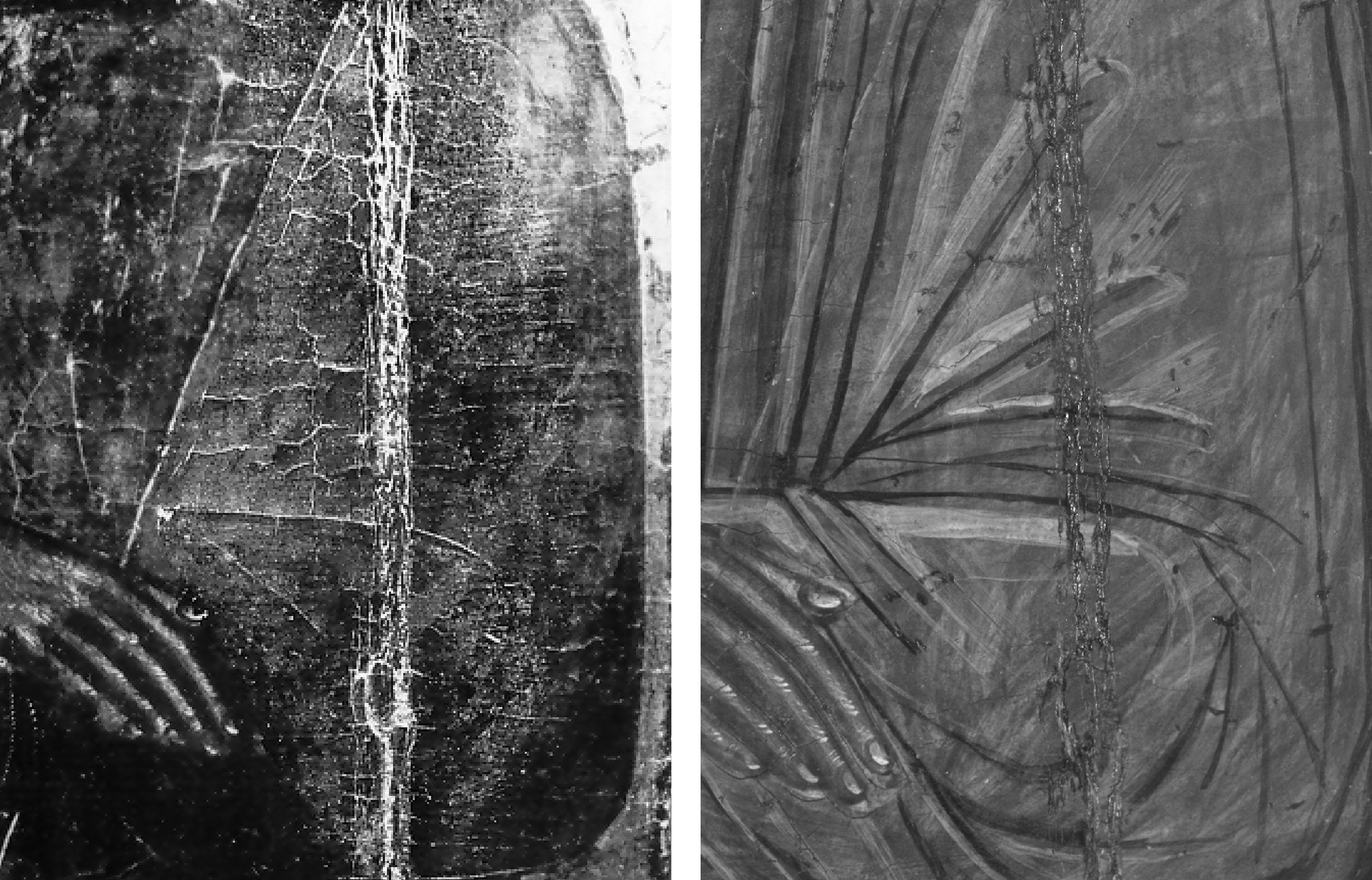 UV reflection
Infrared reflectogram
Detail: Behold the Man, 16th century. Athens. Byzantine and Christian Museum, Λ. 452- ΣΛ394
“Behold the Man” 16th century anonymous painter (3/3)
Visible reflectogram
IR reflectogram
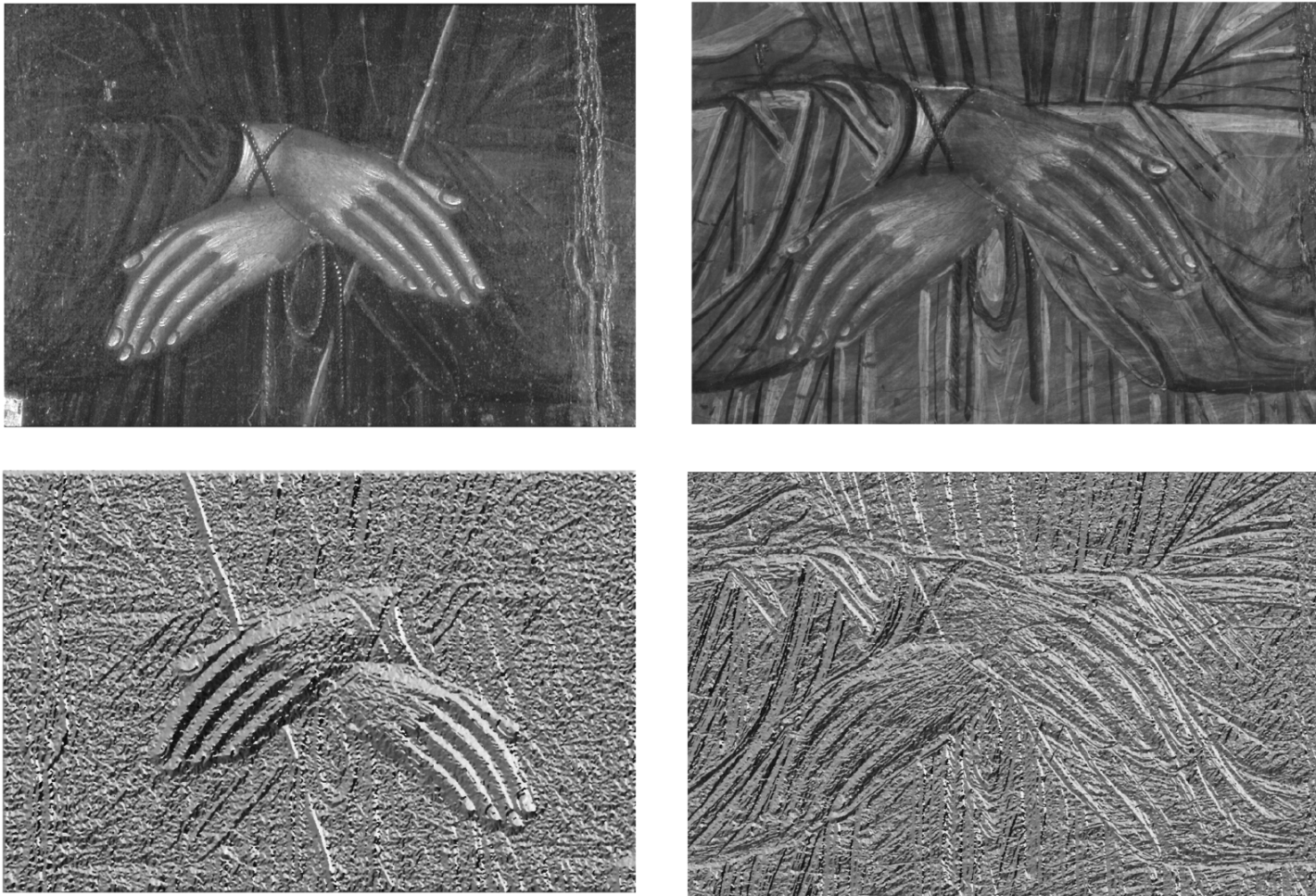 Digital processing
Detail: Behold the Man, 16th century. Athens. Byzantine and Christian Museum, Λ. 452- ΣΛ394
“Pieta” 17th century (1/3)
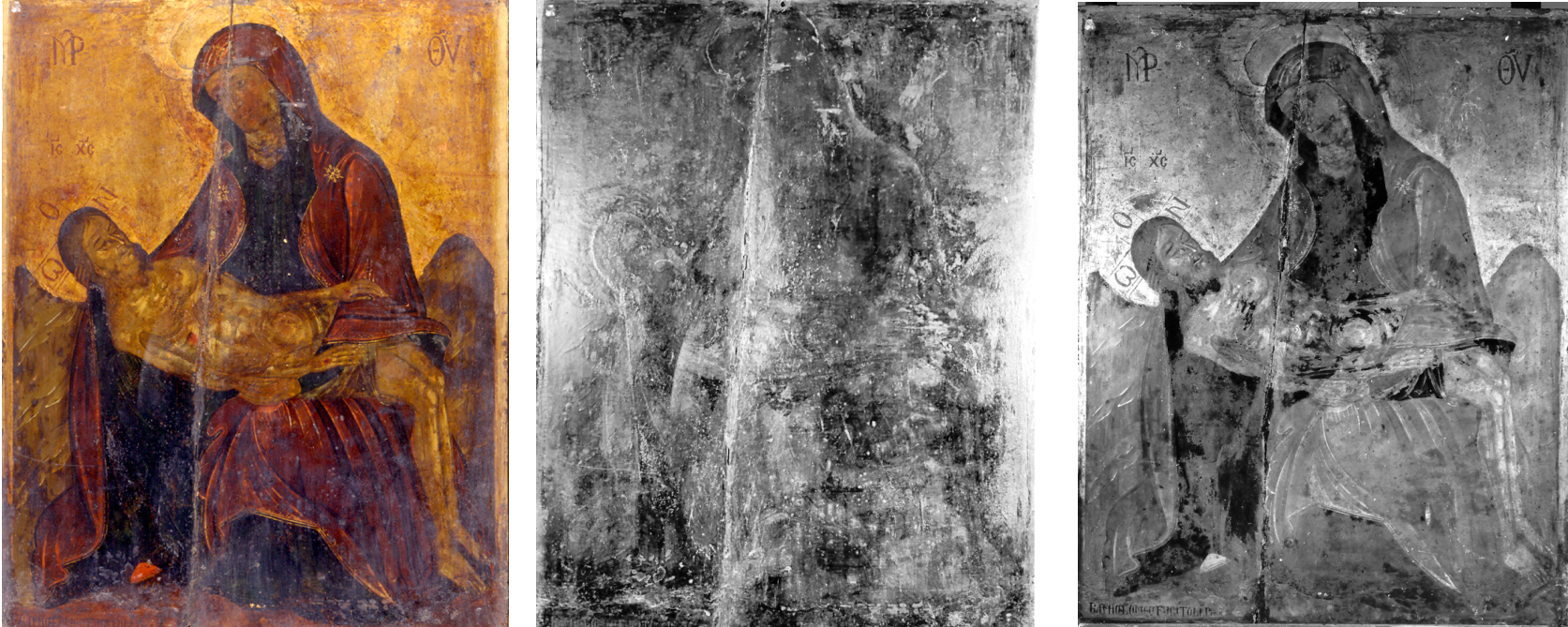 UV reflection
Visible
UV fluorescence
Pietà, 17th century, Athens. Byzantine and Christian Museum, Λ. 517-Σ.Λ. 447
“Pieta” 17th century (2/3)
UV fluorescence
Visible
Pietà, 17th century, Athens. Byzantine and Christian Museum, Λ. 517-Σ.Λ. 447
“Pieta” 17th century (3/3)
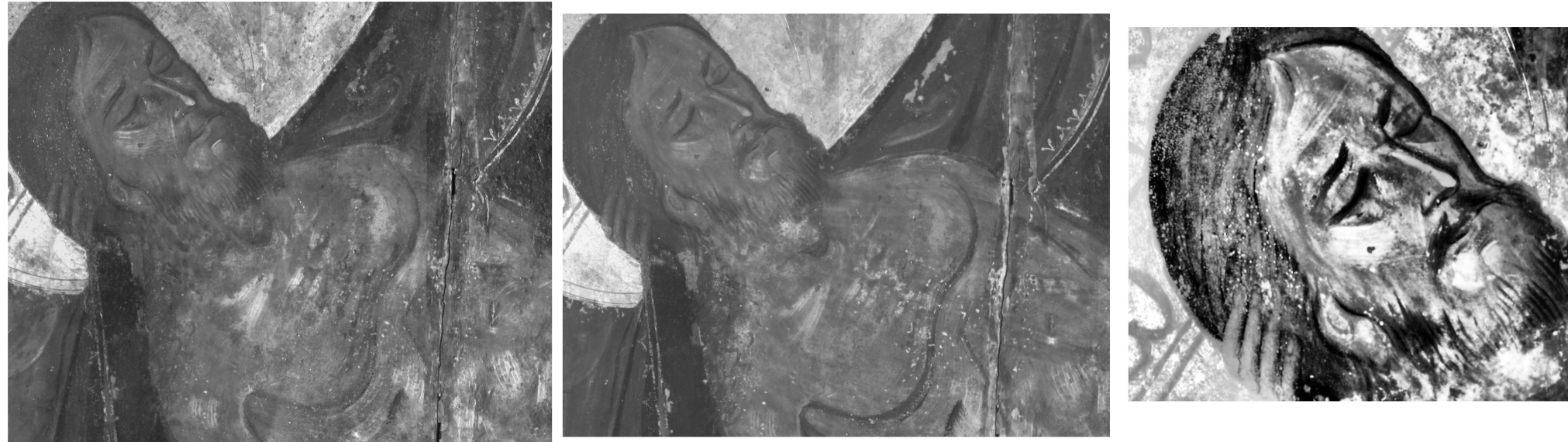 Digital processing
Infrared reflectogram
Visible reflectogram
Pietà, 17th century, Athens. Byzantine and Christian Museum, Λ. 517-Σ.Λ. 447
Τέλος Ενότητας
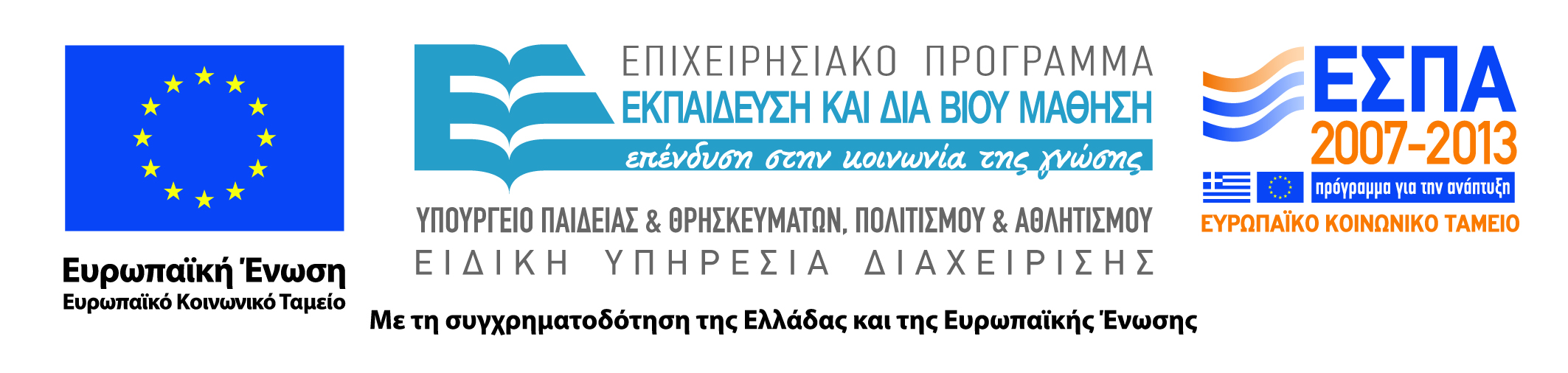 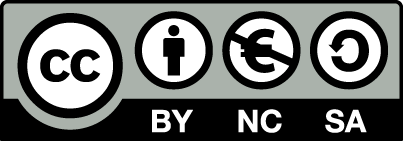 Σημειώματα
Σημείωμα Αναφοράς
Copyright Τεχνολογικό Εκπαιδευτικό Ίδρυμα Αθήνας, Αθηνά Αλεξοπούλου 2014. Αθηνά Αλεξοπούλου. «Φυσικοχημικές Μέθοδοι Διάγνωσης - Τεκμηρίωσης. Ενότητα 10: Μελέτη Περιπτώσεων Ι - Μη καταστρεπτική τεκμηρίωση 12 μεταβυζαντινών εικόνων της συλλογής Λοβέρδου BXM». Έκδοση: 1.0. Αθήνα 2014. Διαθέσιμο από τη δικτυακή διεύθυνση: ocp.teiath.gr.
Σημείωμα Αδειοδότησης
Το παρόν υλικό διατίθεται με τους όρους της άδειας χρήσης Creative Commons Αναφορά, Μη Εμπορική Χρήση Παρόμοια Διανομή 4.0 [1] ή μεταγενέστερη, Διεθνής Έκδοση.   Εξαιρούνται τα αυτοτελή έργα τρίτων π.χ. φωτογραφίες, διαγράμματα κ.λ.π., τα οποία εμπεριέχονται σε αυτό. Οι όροι χρήσης των έργων τρίτων επεξηγούνται στη διαφάνεια  «Επεξήγηση όρων χρήσης έργων τρίτων». 
Τα έργα για τα οποία έχει ζητηθεί άδεια  αναφέρονται στο «Σημείωμα  Χρήσης Έργων Τρίτων».
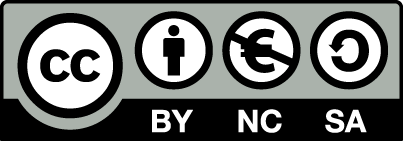 [1] http://creativecommons.org/licenses/by-nc-sa/4.0/ 
Ως Μη Εμπορική ορίζεται η χρήση:
που δεν περιλαμβάνει άμεσο ή έμμεσο οικονομικό όφελος από την χρήση του έργου, για το διανομέα του έργου και αδειοδόχο
που δεν περιλαμβάνει οικονομική συναλλαγή ως προϋπόθεση για τη χρήση ή πρόσβαση στο έργο
που δεν προσπορίζει στο διανομέα του έργου και αδειοδόχο έμμεσο οικονομικό όφελος (π.χ. διαφημίσεις) από την προβολή του έργου σε διαδικτυακό τόπο
Ο δικαιούχος μπορεί να παρέχει στον αδειοδόχο ξεχωριστή άδεια να χρησιμοποιεί το έργο για εμπορική χρήση, εφόσον αυτό του ζητηθεί.
Επεξήγηση όρων χρήσης έργων τρίτων
Δεν επιτρέπεται η επαναχρησιμοποίηση του έργου, παρά μόνο εάν ζητηθεί εκ νέου άδεια από το δημιουργό.
©
διαθέσιμο με άδεια CC-BY
Επιτρέπεται η επαναχρησιμοποίηση του έργου και η δημιουργία παραγώγων αυτού με απλή αναφορά του δημιουργού.
διαθέσιμο με άδεια CC-BY-SA
Επιτρέπεται η επαναχρησιμοποίηση του έργου με αναφορά του δημιουργού, και διάθεση του έργου ή του παράγωγου αυτού με την ίδια άδεια.
διαθέσιμο με άδεια CC-BY-ND
Επιτρέπεται η επαναχρησιμοποίηση του έργου με αναφορά του δημιουργού. 
Δεν επιτρέπεται η δημιουργία παραγώγων του έργου.
διαθέσιμο με άδεια CC-BY-NC
Επιτρέπεται η επαναχρησιμοποίηση του έργου με αναφορά του δημιουργού. 
Δεν επιτρέπεται η εμπορική χρήση του έργου.
Επιτρέπεται η επαναχρησιμοποίηση του έργου με αναφορά του δημιουργού
και διάθεση του έργου ή του παράγωγου αυτού με την ίδια άδεια.
Δεν επιτρέπεται η εμπορική χρήση του έργου.
διαθέσιμο με άδεια CC-BY-NC-SA
διαθέσιμο με άδεια CC-BY-NC-ND
Επιτρέπεται η επαναχρησιμοποίηση του έργου με αναφορά του δημιουργού.
Δεν επιτρέπεται η εμπορική χρήση του έργου και η δημιουργία παραγώγων του.
διαθέσιμο με άδεια 
CC0 Public Domain
Επιτρέπεται η επαναχρησιμοποίηση του έργου, η δημιουργία παραγώγων αυτού και η εμπορική του χρήση, χωρίς αναφορά του δημιουργού.
Επιτρέπεται η επαναχρησιμοποίηση του έργου, η δημιουργία παραγώγων αυτού και η εμπορική του χρήση, χωρίς αναφορά του δημιουργού.
διαθέσιμο ως κοινό κτήμα
χωρίς σήμανση
Συνήθως δεν επιτρέπεται η επαναχρησιμοποίηση του έργου.
44
Διατήρηση Σημειωμάτων
Οποιαδήποτε αναπαραγωγή ή διασκευή του υλικού θα πρέπει να συμπεριλαμβάνει:
το Σημείωμα Αναφοράς
το Σημείωμα Αδειοδότησης
τη δήλωση Διατήρησης Σημειωμάτων
το Σημείωμα Χρήσης Έργων Τρίτων (εφόσον υπάρχει)
μαζί με τους συνοδευόμενους υπερσυνδέσμους.
Σημείωμα Χρήσης Έργων Τρίτων (1/2)
Το Έργο αυτό κάνει περιεχομένου από τα ακόλουθα έργα:
Α.Αλεξοπούλου, Κ.Γερακάρη Π.Μαριολοπούλου, Α.Χατζηστυλιανού (2004): «Μεθοδολογία μελέτης φυσικοχημικής τεκμηρίωσης  σε έργα τέχνης»  Ημερίδα «Συντήρηση και Έκθεση Συντηρημένων Έργων» Βυζαντινό και Χριστιανικό Μουσείο.
Αλεξοπούλου-Αγοράνου, Χρυσουλάκης, “Θετικές Επιστήμες και Έργα Τέχνης”, Εκδόσεις Γκόνη, Αθήνα 1993, Σχήμα IV.
A. Alexopoulou and A-A Kaminari, 2012 “Multispectral imaging documentation of the findings of Tomb I and II at Daphne”   Greek and Roman Musical Studies Volume 1, Issue 1, pp 25 –60, Brill 2013
A.A. Alexopoulou, A-A. Kaminari, A. Panagopoulos and E. Poehlmann. 2012, “Multispectral documentation and image processing analysis of the papyrus of Tomb II at Daphne, Greece”  Journal of Archaeological Science,  Vol.40 Issue 2, February 2013, pp.1242-1249, Elsevier Pub.,
Σημείωμα Χρήσης Έργων Τρίτων (2/2)
Το Έργο αυτό κάνει περιεχομένου από τα ακόλουθα έργα:
Α.Alexopoulou, P.Banou, A.Kaminari, A.Moutsatsou, 2010, «Physicochemical study and documentation of five oil paintings on paper belonging to the National Gallery and Alexandros Soutzos Museum» Scientific  research Program, Technical Report
A.Alexopoulou, A.Kaminari, A.Panagopoulos, 2013 ‘Multispectral imaging assisted by image processing: a useful tool for the study of ancient writing and sketches on different substrates’ proceedings of  5th IC-MINDT, Athens-Greece
A.Alexopoulou, 2004: “Comparative study of 12 icons of the Loverdos’ Collection” in the CD-ROM titled “DiARTgnosis: Study of European religious painting”  Byzantine and Christian Museum, Edited by University of Westminster
Xiao D. He, Kenneth E. Torrance, François X. Sillion, and Donald P. Greenberg. 1991. A comprehensive physical model for light reflection. SIGGRAPH Comput. Graph. 25, 4 (July 1991), 175-186. DOI=10.1145/127719.122738, Σχήμα 1.
Χρηματοδότηση
Το παρόν εκπαιδευτικό υλικό έχει αναπτυχθεί στo πλαίσιo του εκπαιδευτικού έργου του διδάσκοντα.
Το έργο «Ανοικτά Ακαδημαϊκά Μαθήματα στο Πανεπιστήμιο Αθηνών» έχει χρηματοδοτήσει μόνο την αναδιαμόρφωση του εκπαιδευτικού υλικού. 
Το έργο υλοποιείται στο πλαίσιο του Επιχειρησιακού Προγράμματος «Εκπαίδευση και Δια Βίου Μάθηση» και συγχρηματοδοτείται από την Ευρωπαϊκή Ένωση (Ευρωπαϊκό Κοινωνικό Ταμείο) και από εθνικούς πόρους.
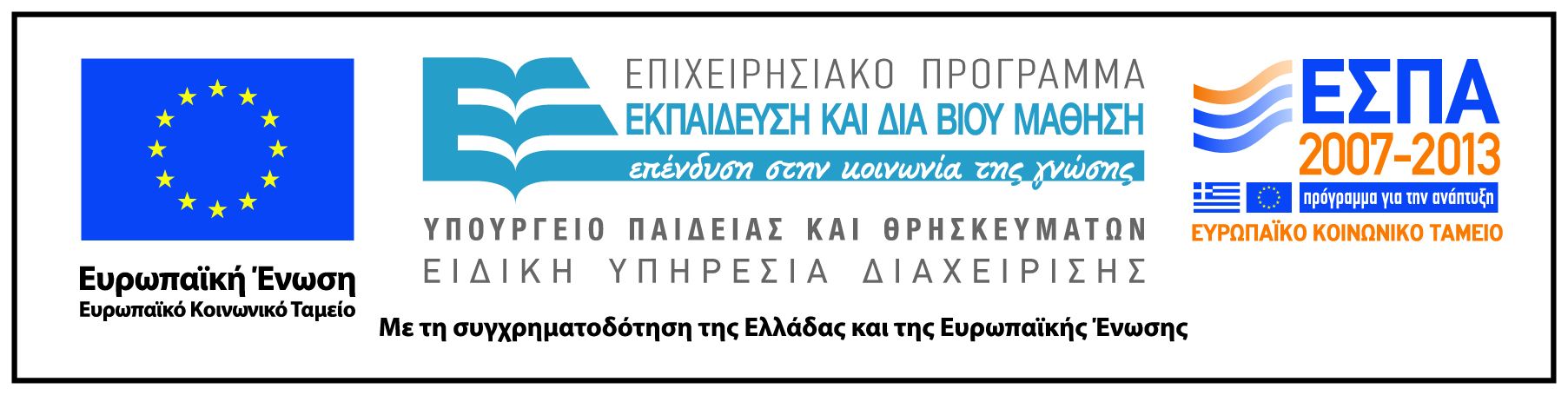